Презентация для учебника
Козлова С. А., Рубин А. Г.
«Математика, 6 класс. Ч. 2»
ГЛАВА VIII.
ПОНЯТИЕ О ДЕЙСТВИТЕЛЬНЫХ ЧИСЛАХ
8.4. Длина отрезка
Школа 2100
school2100.ru
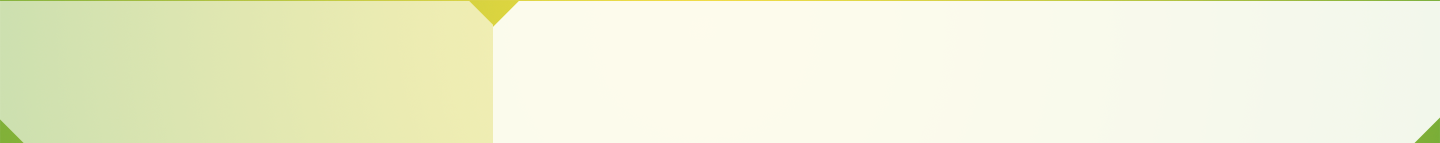 Измерение отрезка
Длина отрезка
Измерение отрезка с помощью
выбранной единицы длины
можно производить следующим образом:
Будем откладывать единичный отрезок
в измеряемом отрезке.
Если единичный отрезок
удастся отложить целое количество раз,
то это целое число и будет
являться длиной измеряемого отрезка.
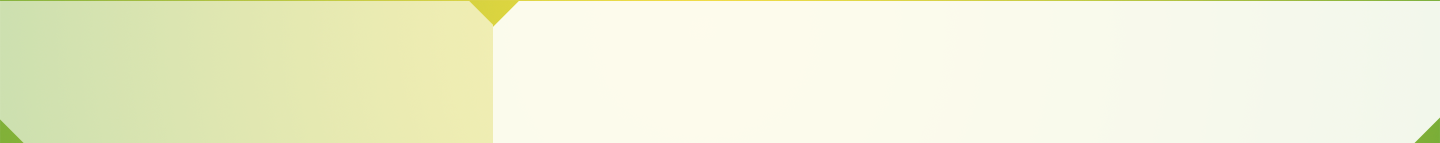 Измерение отрезка
Длина отрезка
Пример
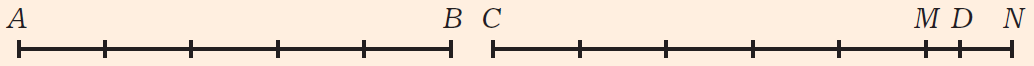 Если за единичный отрезок взять 1 см,
то длина отрезка AB равна 5 см,
так как единичный отрезок был отложен
в отрезке AB ровно 5 раз.
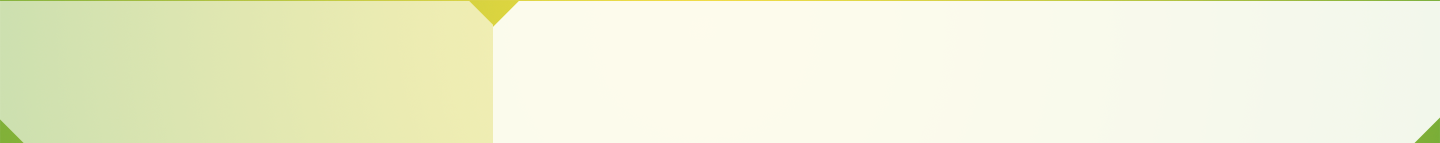 Измерение отрезка
Длина отрезка
Пример
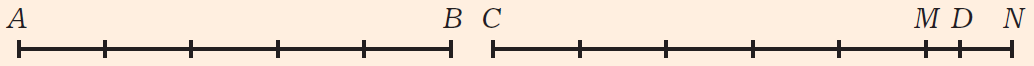 При измерении длины отрезка CD
единичный отрезок
можно отложить в отрезке CD 5 раз,
но нельзя отложить 6 раз:

CM = 5 см, CN = 6 см.
Можно сказать, что с точностью до целых
длина отрезка CD
приближённо равна 5 см с недостатком
и при этом остаётся неизмеренный остаток MD, длина которого меньше 1 см.
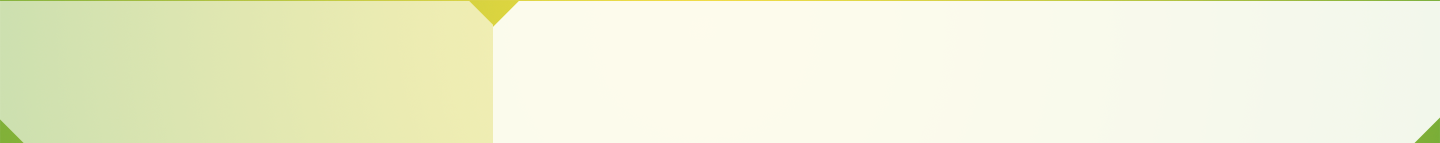 Измерение отрезка
Длина отрезка
Пример
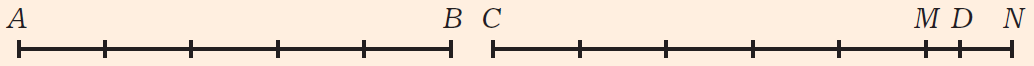 Если мы хотим измерить длину отрезка CD
с бо’льшей точностью,
то можно измерять отрезок MD
с помощью отрезка, равного 0,1 единичного

(в случае, когда за единичный отрезок
взят 1 см, то 0,1 см = 1 мм).
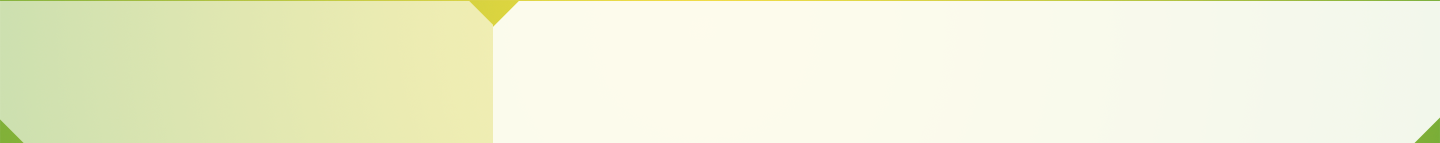 Измерение отрезка
Длина отрезка
Пример
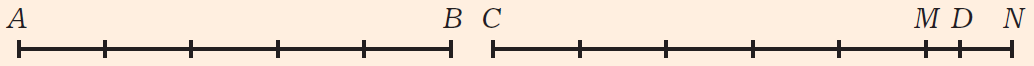 Если отрезок 0,1 см отложится в отрезке MD целое число раз, скажем, ровно 3 раза,
то длина отрезка MD будет равна

3 · 0,1 см = 0,3 см
И длина отрезка CD будет равна

5 см + 0,3 см = 5,3 см.
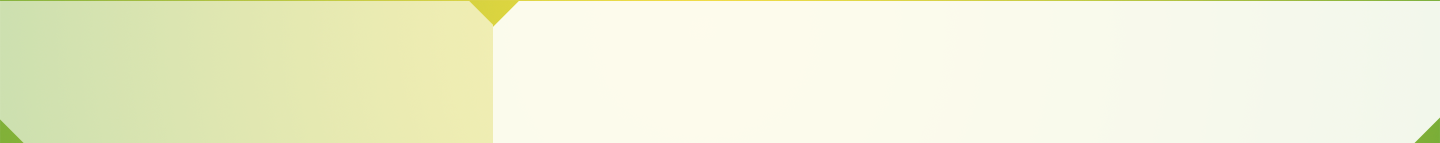 Измерение отрезка
Длина отрезка
Пример
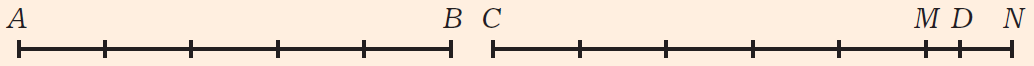 Если отрезок 0,1 см
можно отложить в отрезке MD, скажем, 3 раза,
но нельзя отложить 4 раза,
то с точностью до 0,1 см длина отрезка CD приближённо равна 5,3 см с недостатком.
При этом остаётся неизмеренный остаток,
длина которого меньше 0,1 см.
Этот остаток можно, в свою очередь,
измерять с помощью отрезка,
равного 0,01 единичного, и т.д.
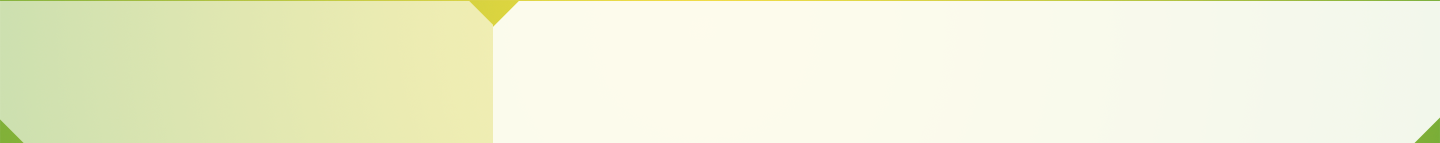 Длина отрезка —действительное число
Длина отрезка
При описанном способе измерения отрезка – сначала с помощью единичного отрезка,
затем (если возникнет остаток) с помощью десятой доли единичного отрезка, и т.д. – возможны два варианта развития событий:
1) На каком-то шаге остатка не возникнет,
т.е. очередная доля единичного отрезка
будет отложена в предыдущем остатке
целое количество раз.

В этом варианте длина отрезка выражается
либо целым числом,
либо конечной десятичной дробью.
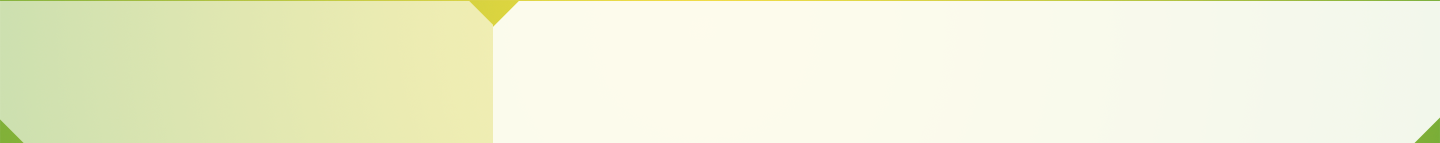 Длина отрезка —действительное число
Длина отрезка
При описанном способе измерения отрезка – сначала с помощью единичного отрезка,
затем (если возникнет остаток) с помощью десятой доли единичного отрезка, и т.д. – возможны два варианта развития событий:
2) Остатки будут возникать
на каждом следующем шаге.
В этом варианте принято считать,
что длина отрезка выражается
бесконечной десятичной дробью.
Эта дробь может оказаться
как периодической, так и непериодической.
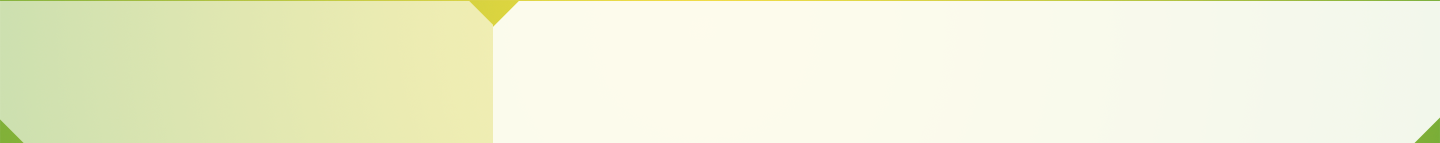 Длина отрезка —действительное число
Длина отрезка
Поскольку конечные и бесконечные
десятичные дроби
образуют множество действительных чисел,
то можно сказать так:

У каждого отрезка есть длина,
которая является положительным
действительным числом.
Можно доказать и обратное утверждение:

Какое бы положительное действительное число мы ни взяли, имеется отрезок,
длина которого выражается этим числом.
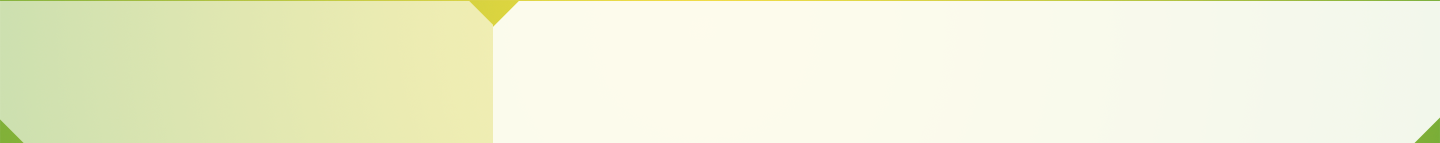 Делимость.
Свойства делимости
ПРОВЕРЬТЕ СЕБЯ
ПРОВЕРЬТЕ СЕБЯ
Длина отрезка
Ответьте на следующие вопросы:
Как измерить длину отрезка, если имеется
единичный отрезок?
Какими числами может выражаться длина отрезка?
Возьмите в качестве единичного отрезка отрезок, длина которого равна 5 клеткам. Изобразите:

единичный отрезок;

отрезки с длинами
2; 0,2; 1,6; 0,5; 0,9; 1,7.